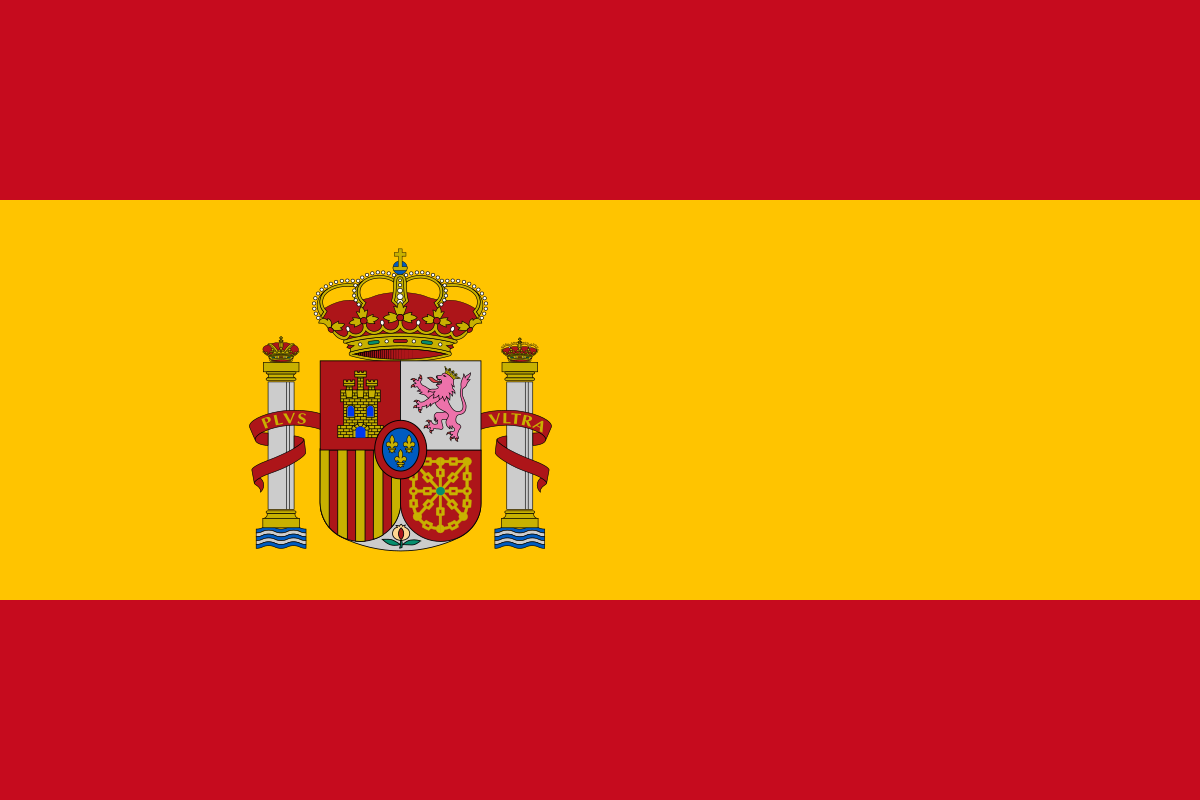 Spanish at Xaverian
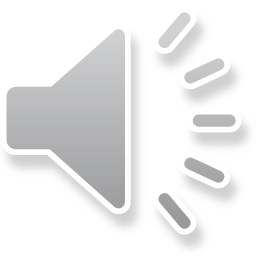 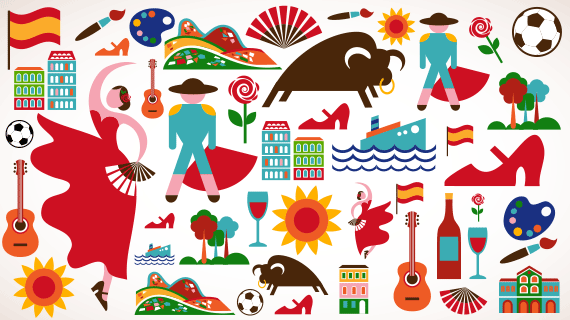 Languages A levels at Xaverian
¿Why study Languages?
It broadens our horizons
Why study a language?
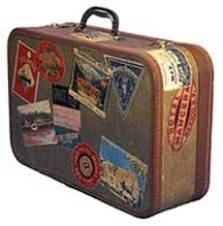 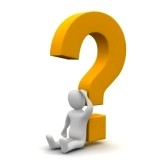 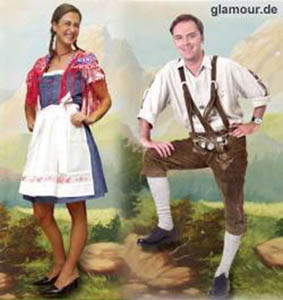 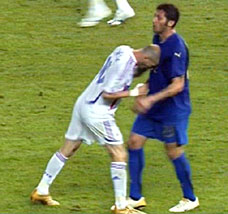 https://www.youtube.com/watch?v=kdxP85ouT9c
Languages A levels at Xaverian
The course you are studying is a linear A level. This means:
You will take all the exams that count towards your A level in the second year.
Occasionally students do AS level languages, if they have a native background or as an extra for very talented students
OUTLINE OF AS AND A- LEVEL EXAM
Both the AS and the A- Level exams are made up of 3 parts
SPEAKING 30%
LISTENING, READING AND TRANSLATION: 50%
CRITICAL AND ANALYTICAL RESPONSE IN WRITING ABOUT BOOK/FILM: 20%
(AS Level info for those taking as enrichment qualification)
1st YEAR TOPICS
Being a young person in Spanish-speaking society 
Family structures, traditional and modern values, friendships / relationships, citizenship 
Youth trends, issues and personal identity 
Educational and employment opportunities
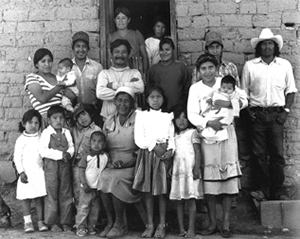 1st YEAR TOPICS
Understanding the Spanish-speaking world 
Regional culture and heritage in Spain or countries and communities where this language is spoken
Literature, art, film and music in the Spanish-speaking world
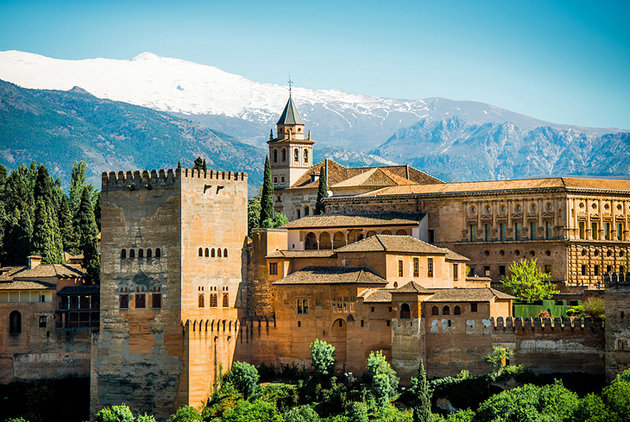 1st YEAR TOPICS- Spanish Film
El Laberinto del Fauno – film
https://www.youtube.com/watch?v=gpEh4O8Hb5Y
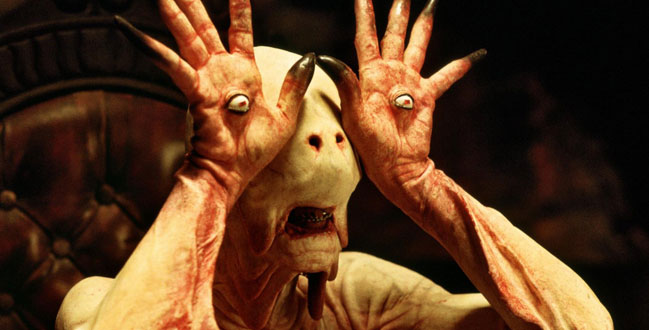 2nd Year Topics
Diversity and difference 
Migration and integration 
Cultural identity and marginalisation 
Cultural enrichment and celebrating difference 
Discrimination and diversity
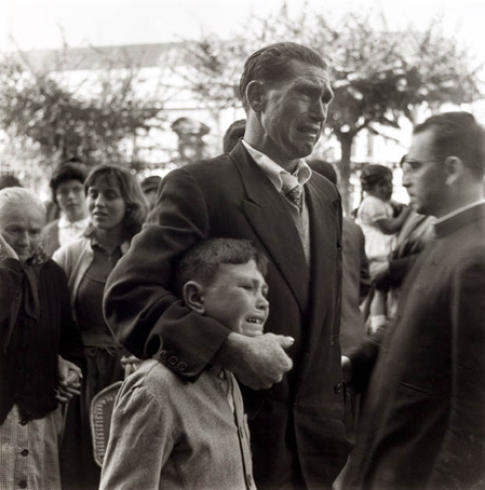 2nd Year Topics-History of Spain
The two Spains: 1936 onwards 
El franquismo  (Dictatorship of Franco)– origins, development and consequences 
Post-Civil War Spain – historical and political repercussions 
The Spanish Civil War and the transition to democracy (in cinema, literature, art and photography) 
Spain – coming to terms with the past?
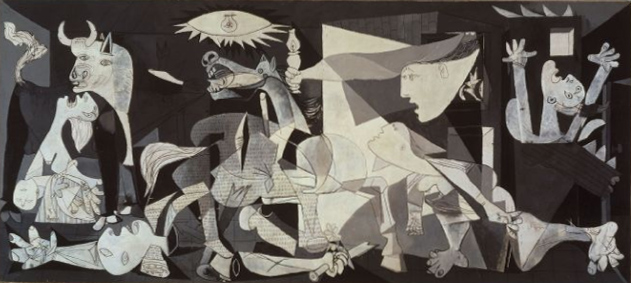 2nd Year Topics- Written Texts
La Casa de Bernarda Alba –play by Federico García Lorca
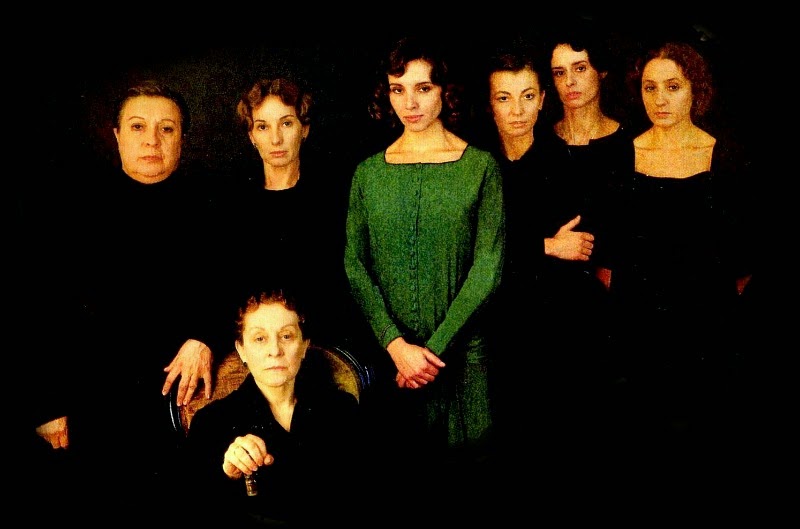 What we require of you
Arrive on time for your lessons and hand your assignments in on time.
Fill in absent/late form if you do not do this, and catch up on work missed.
Spend at least 4 hours outside the classroom on the subject.
Attend one hour conversation class with the assistant each week.
Mobile ‘phones must be switched off.
Food and drinks are not allowed in the classroom.
Use foreign language as far as possible in the classroom
If your teacher is absent, the lesson should be cancelled. Find and Inform another teacher after 10 minutes.
Enjoy studying!
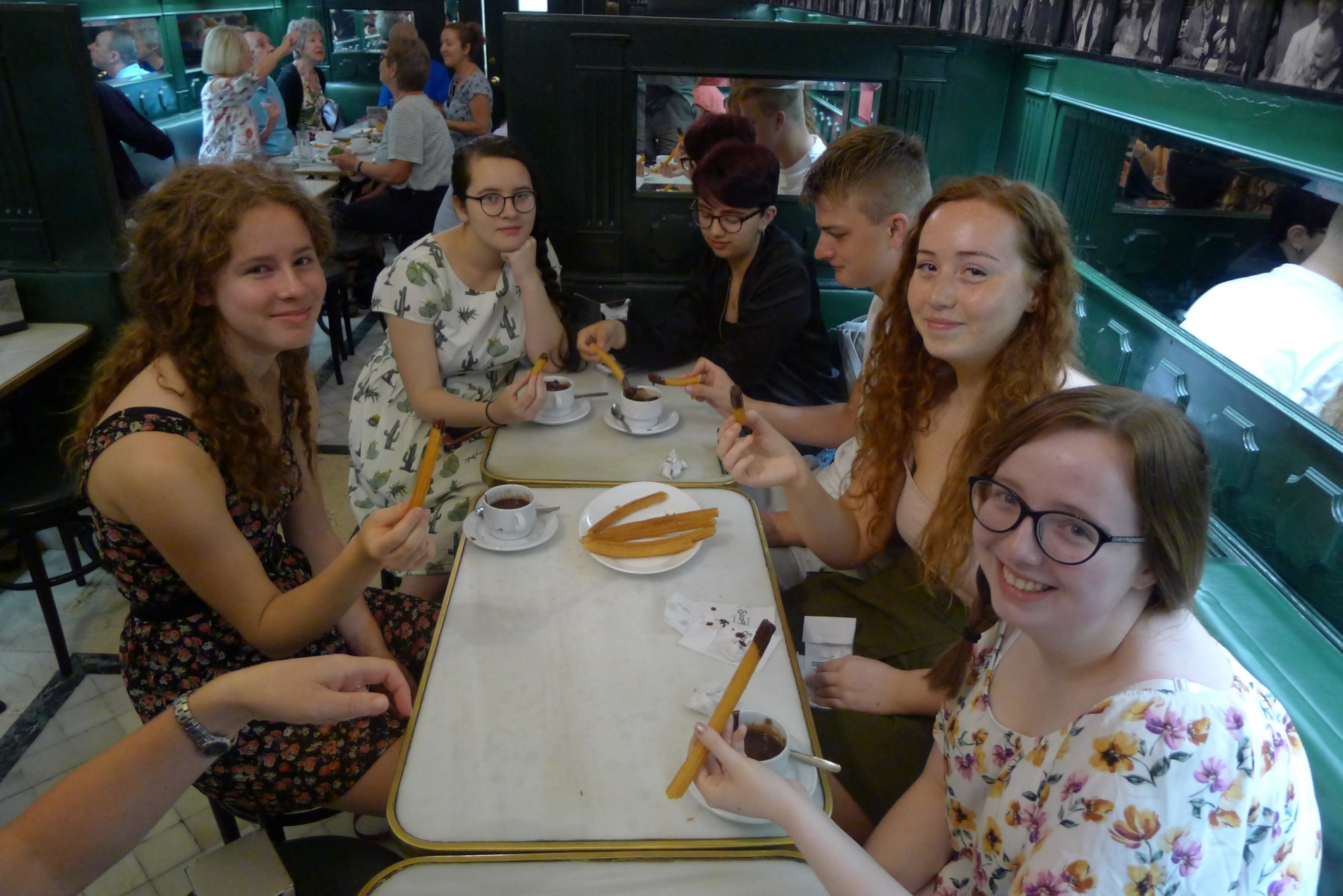 Extra Curricular
T
R
I
P
S 
&
I
T
A
L
I
A
N
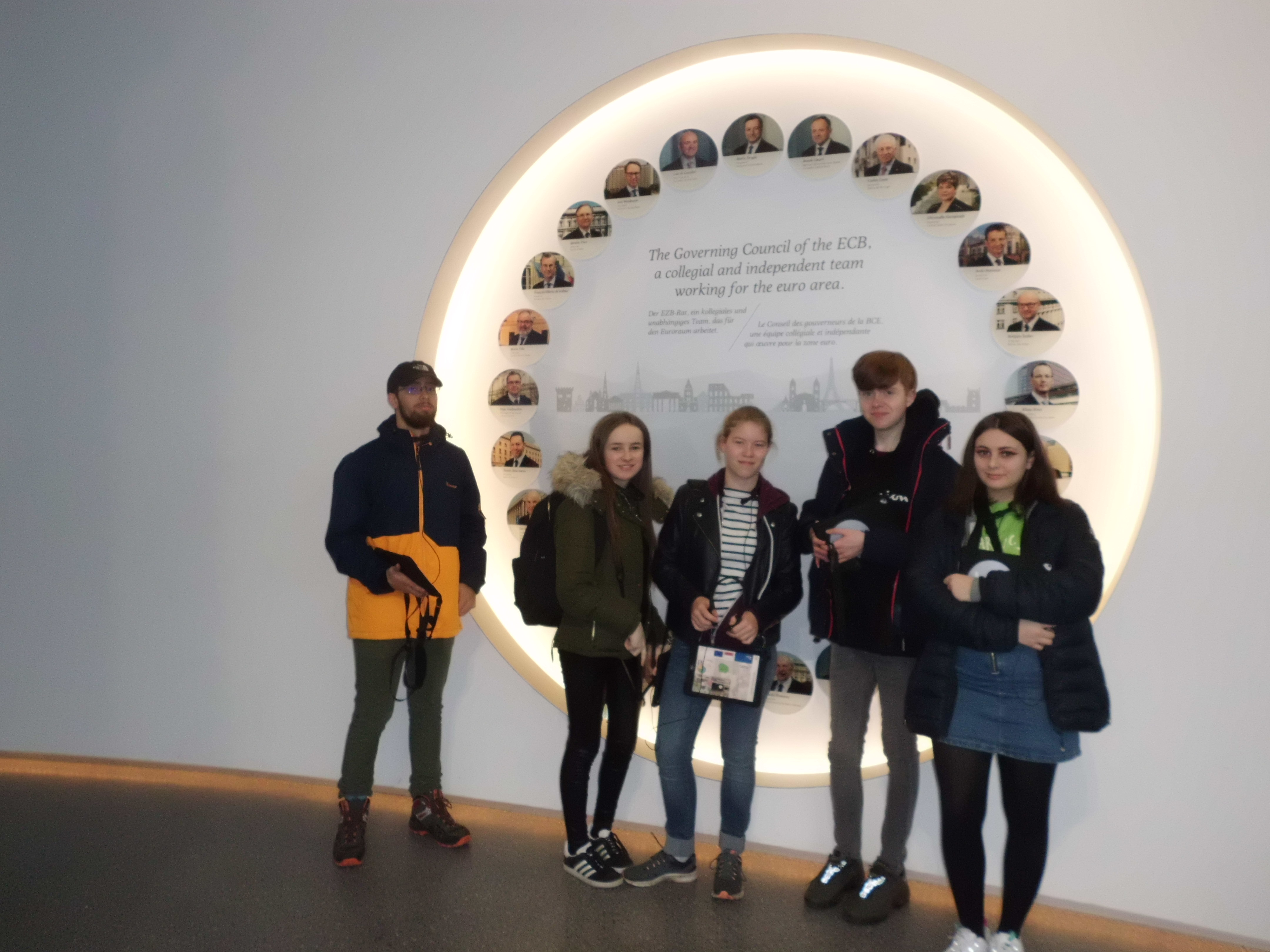 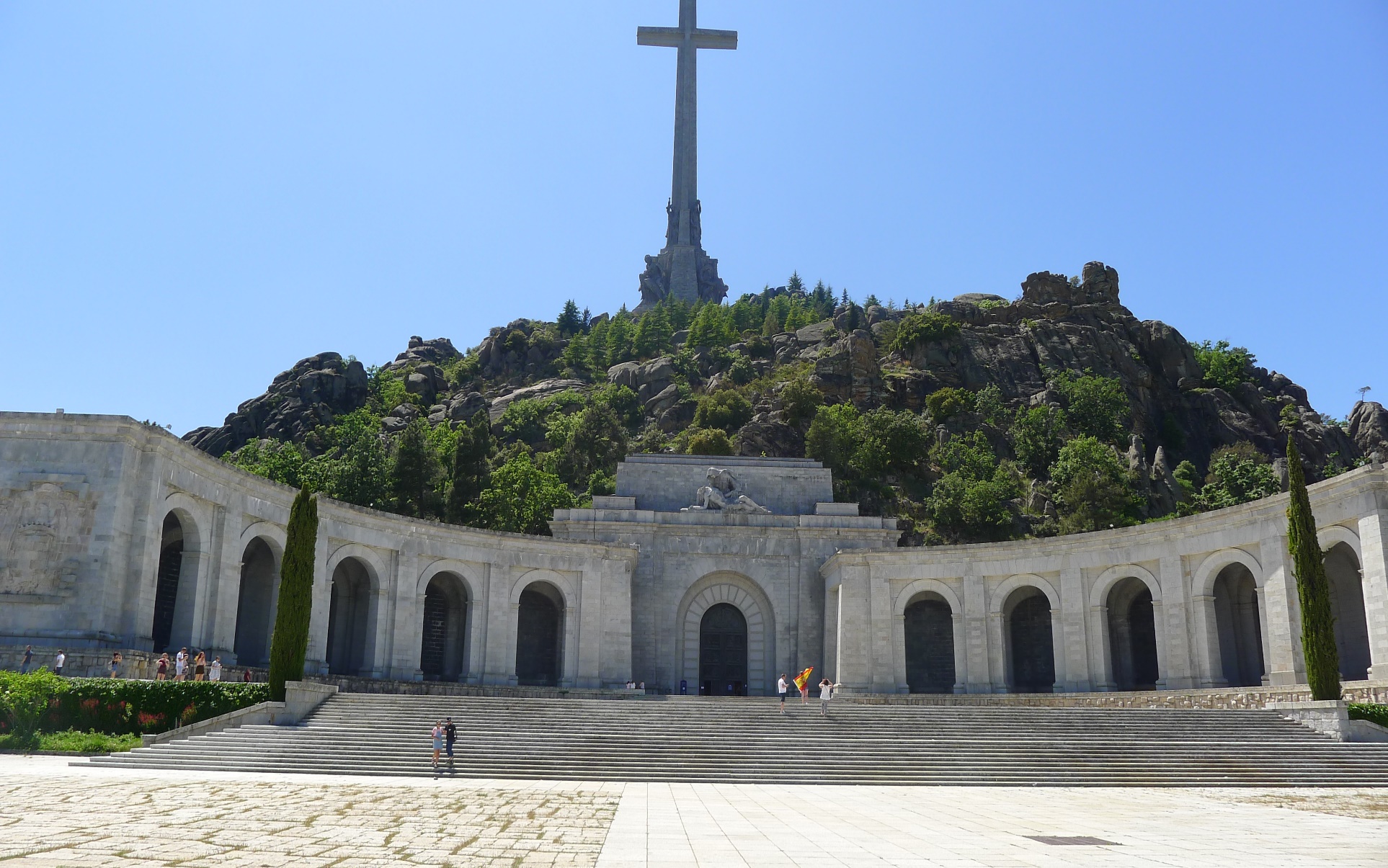